探究新知
有语文、数学和道德与法治三本书，下面三人各拿一本。小刚拿的是什么书？小丽呢？
我拿的不是数学书。
我拿的是语文书。
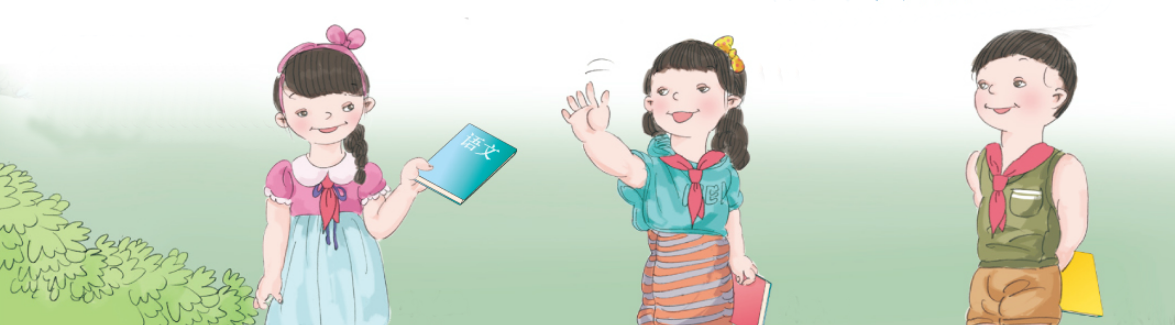 小红
小丽
小刚
小刚拿的是(       )书，小丽拿的是(       )书。
语文、数学和道德与法治三本书。
探究新知
我拿的不是数学书。
我拿的是语文书。
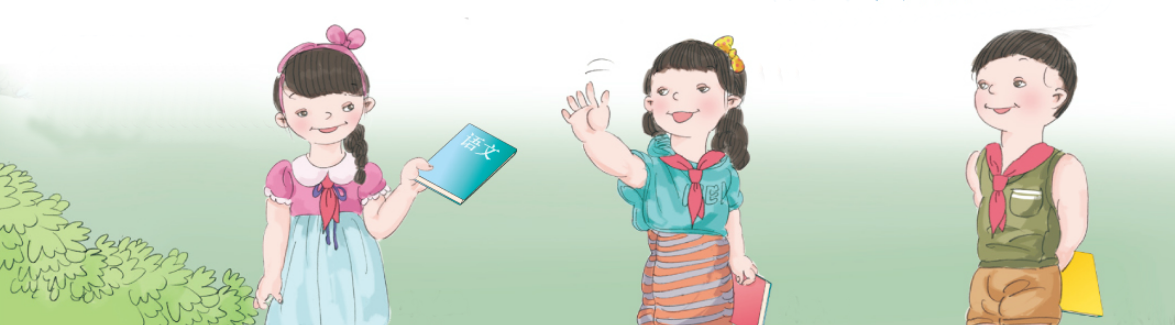 小红
小丽
小刚
小红    小丽     小刚
语文    数学     道德与法治
道德与法治
数学
小刚拿的是(       )书，小丽拿的是(            )书。
做一做
1.欢欢、乐乐和笑笑是三只可爱的小狗。乐乐比欢欢重，笑笑是最轻的。你能写出它们的名字吗？
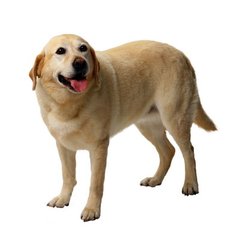 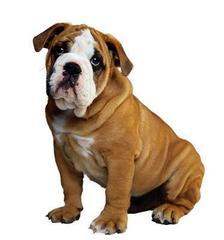 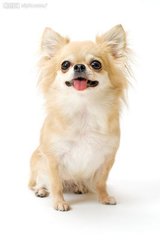 欢欢
乐乐
笑笑
7千克
5千克
9千克
做一做
2.小冬、小雨和小伟三人分别在一、二、三班。小伟是三班的，小雨下课后去一班找小冬玩。小冬和小雨各是几班的？
一班
三班
二班
小冬是一班的，小雨是二班的。
小冬
小伟
小雨
探究新知
4
1
在右面的方格中，每行、每列都有1～4这四个数，并且每个数在每行、每列都只出现一次。B应该是几？
A
4
3
B
1
2
1
4
2
3
4
想：先看哪一个空格所在的行和列出现了三个不同的数，这样就能确定这个空格应填的数。
做一做
4
2
1
在右面的方格中，每行、每列都有1～4这四个数，并且每个数在每行、每列都只出现一次。B应该是几？其他方格里的数呢？
B
3
2
4
1
3
4
A
3
1
想：先看哪一个空格所在的行和列出现了三个不同的数，这样就能确定这个空格应填的数。
实践应用
有甲、乙、丙三人，一个是语文老师，一个是数学老师，一个是体育老师。甲和乙经常跟体育老师学打羽毛球，乙带学生去找数学老师辅导数学。
甲、乙、丙分别是什么老师？
数学老师
语文老师
体育老师
乙
甲
丙
甲是数学老师，乙是语文老师，丙是体育老师。